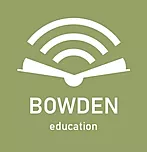 St John’s mission and values
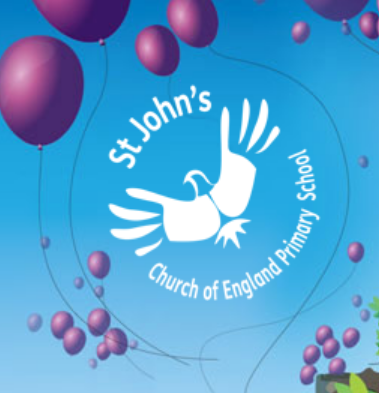 Bowden Education © 2022
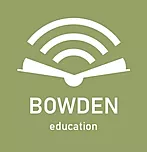 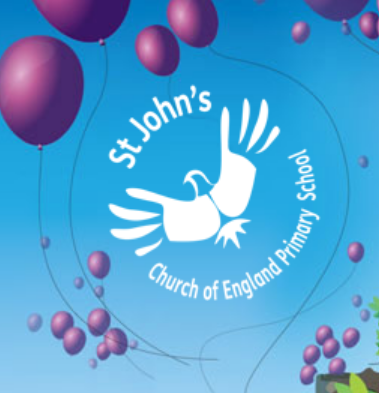 St John’s Living Values
Bowden Education © 2022
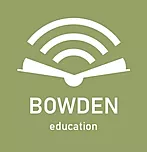 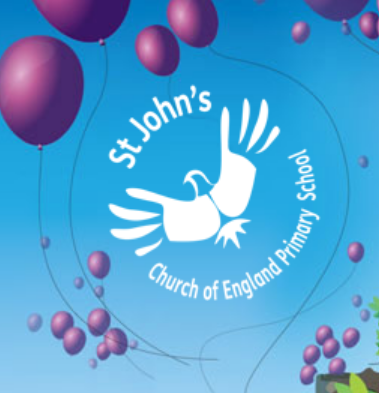 St John’s Learning Values
Bowden Education © 2022